Ch.2.
Nucleosynthesis:
Elemental abundance in solar system
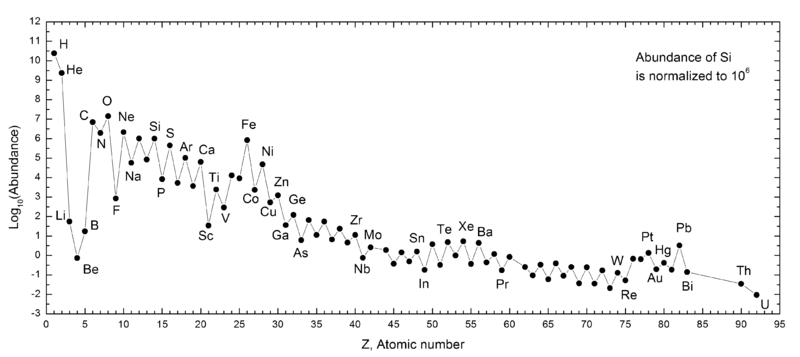 From http://en.wikipedia.org/wiki/File:SolarSystemAbundances.png
Characteristics of the elemental abundance
H & He are the two elements most abundant. H/He=12.5
The abundance decreases exponentially up to Z=50
Elements z>50 are very low, their abundance shows relatively little changee as a function of Z
“Oddo-Harkins rule” for Z>5
The abundances of Li, Be, & B are extremly low
Fe is prominently high w/r to other neighbors
43Tc & 61Pm are missing
Elements Z>83 (Bi) are very rare & unstable

 All these characteristics can be xplained with nucleosynthesis
Nucleosynthesis
H-burning, T>107 K, d> 100 g/cm3
1H(p, e+ n)2D
(e+, e-) (annihilation)
2D(p, g)3He 
3He(3He, 2p)4He 
Synthesis with intermediate  nuclei
7Be(e-, n)7Li 
7Li(p, g)8Be 
8Be --> 24He 
Or
7Be(p, g)8B 
8B --> 8Be + e- + n
8Be-->24He
CNO cycle, T<108 K
12C(p, g)13N --> 13C + e- + n
13C(p, g)14N 
14N(p, g)15O --> 15N + e- + n
15N(p, a)12C 
16O(p, g)17F --> 17O + e- + n
17O(p, a)14N 
Helium-burning, T~ 108 K, d~ 105 g/cm3
4He + 4He --> 8Be 
8Be(a, g)12C 
12C(a, g)16O 
16O(a, g)20Ne 
20Ne(a, g)24Mg
C- & O-burning, 
T>8*108 K
12C(12C, p)23Na 
12C(12C, a)20Ne 
12C(p, g)13N --> 13C + e- + n
13C(a, n*)16O
T>2*109 K
16O(16O, n*)31S 
16O(16O, p)31P 
16O(16O, a)28Si 
T>2.5*109 K
31P(g, p)30Si 
30Si(g, n*)29Si 
29Si(g, n)28Si
E-process (equilibrium p-) 
Silicon-burning
Equilibrium between P & N
Element  28<Z<57
S- & r-process (slow- & rapid-p-) 
Neutron capture  isotopes
S-; Z<209 (Bi)
R-; Z>209
P-process:  T>3*109K
X-process: spallation of nucleus
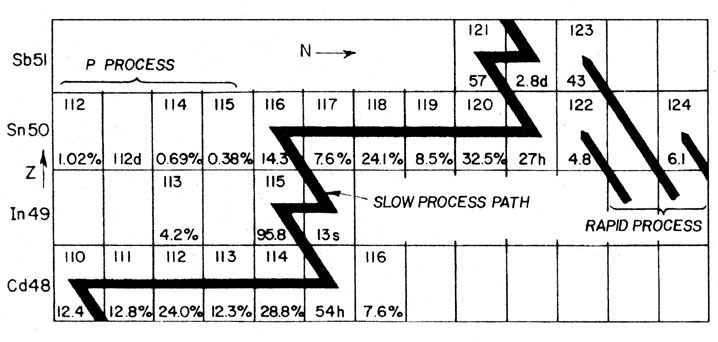 From http://ned.ipac.caltech.edu/level5/Pagel/Figures/figure1_5.jpeg